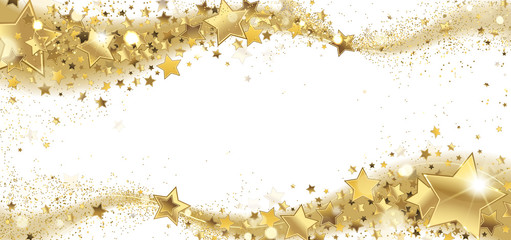 Madison County School 
District’s
  School Related Personnel of the Year 2022-2023
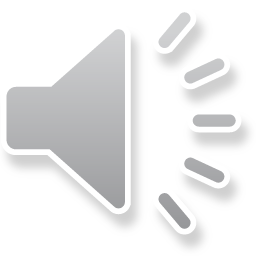 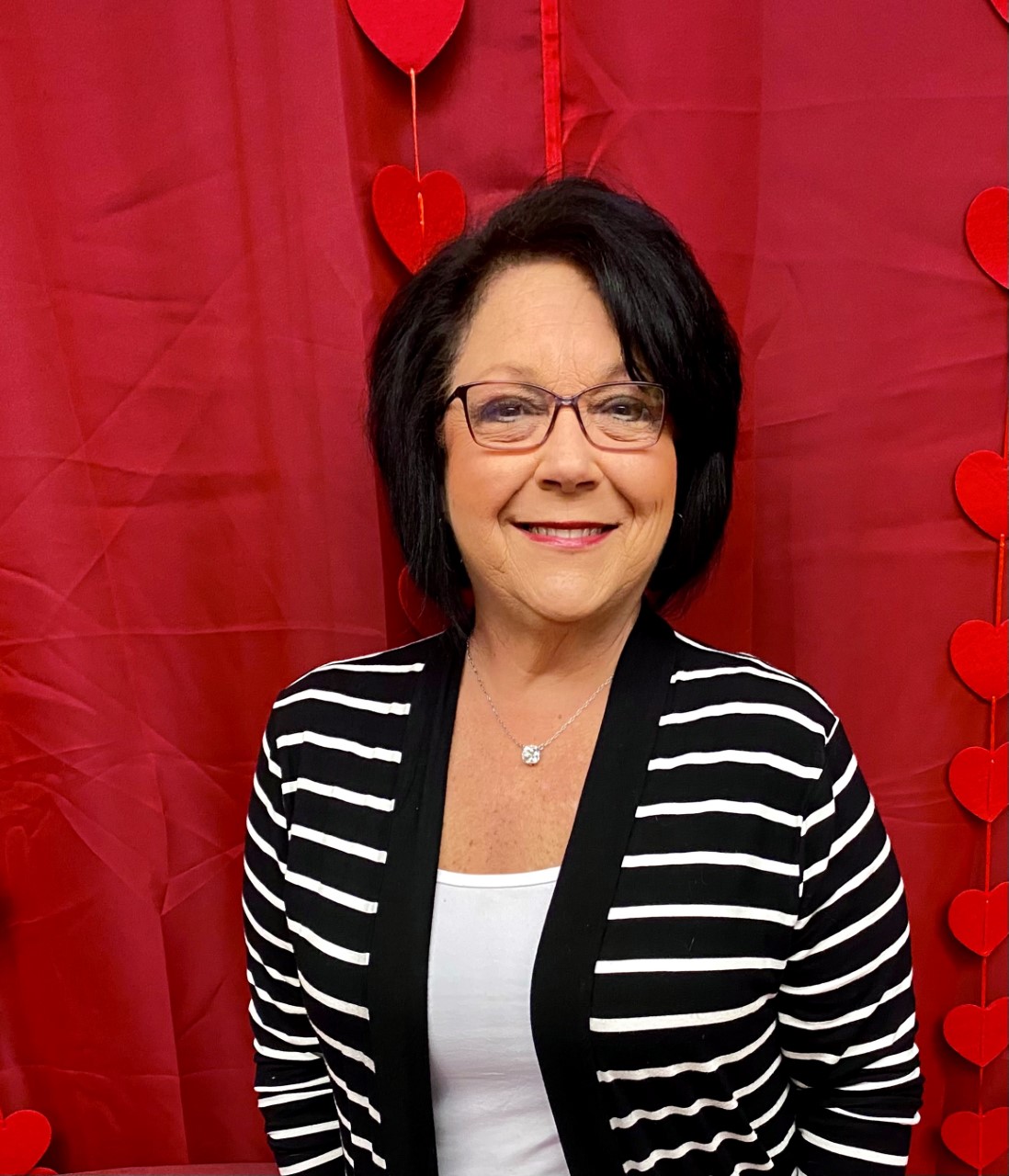 Madison County District Office
Ms. Sandra Fletcher
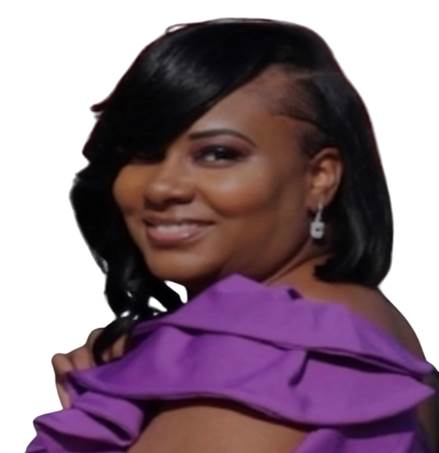 District Transportation
Mr. Roderick Williams
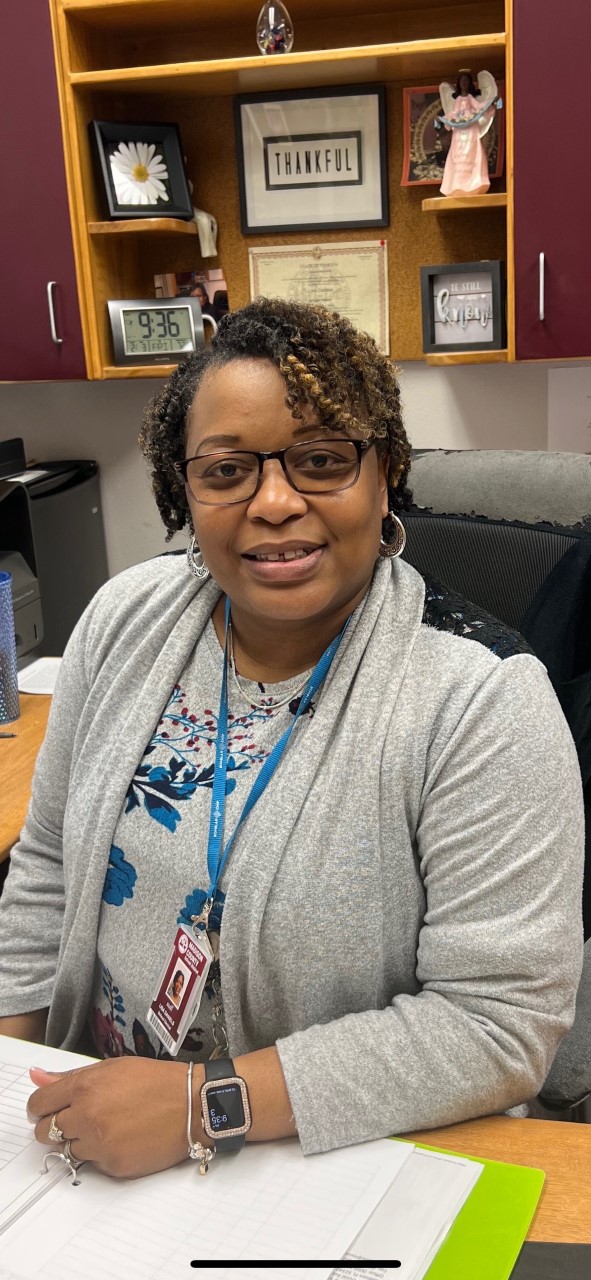 Madison County Central School
Ms. Lisa Daniels
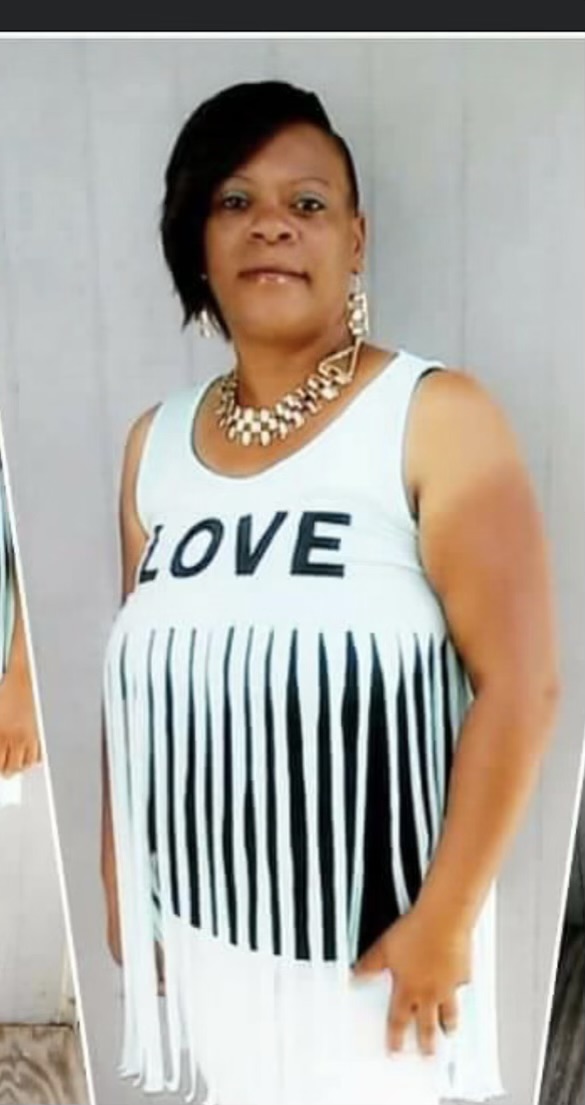 Greenville Elementary School
Ms. Roshannon Powell
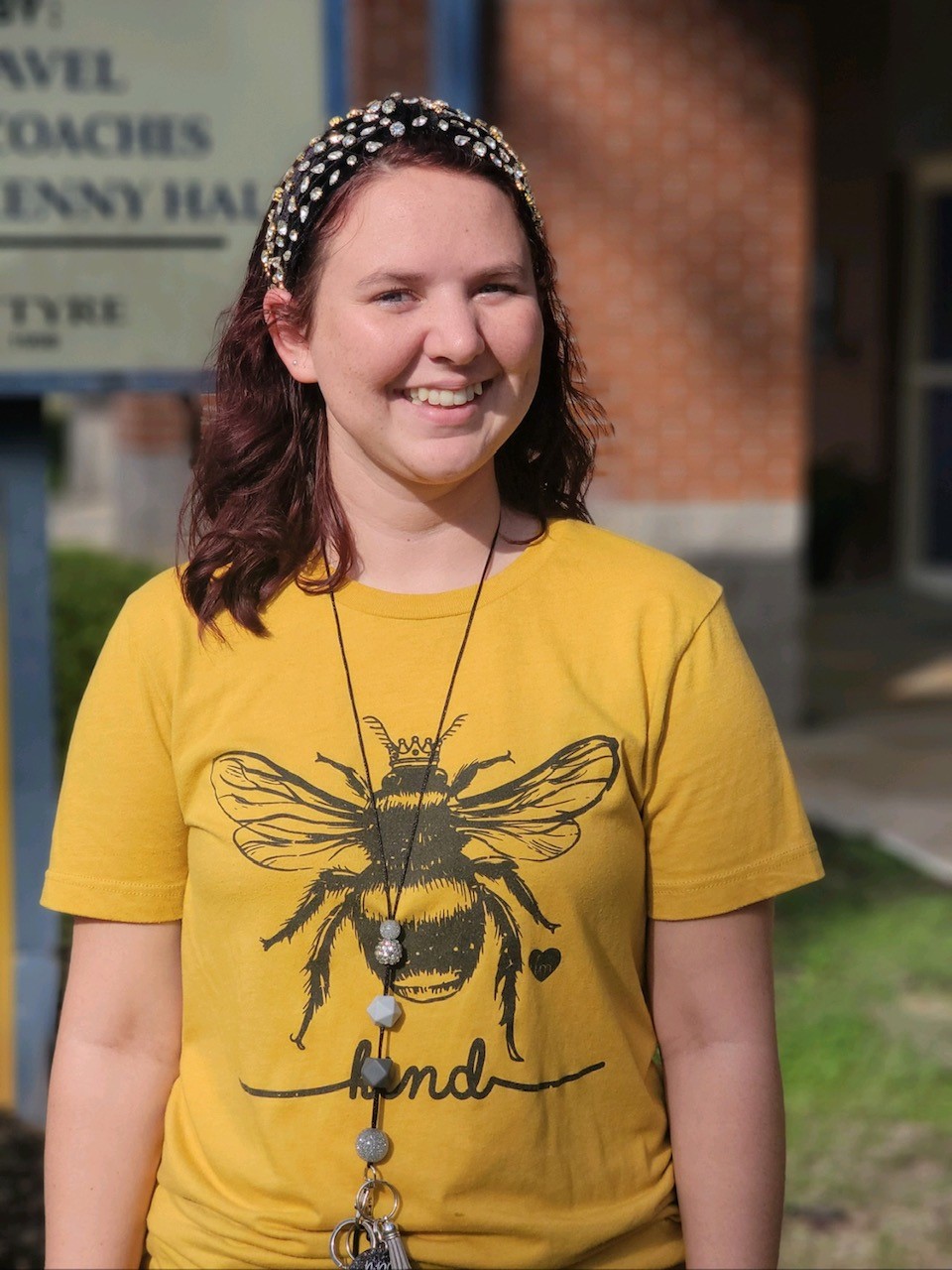 Pinetta Elementary School
Ms. Brittany Greeson
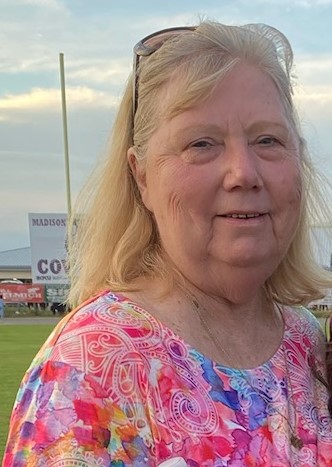 Madison County High School
Ms. Evelyn Chancy
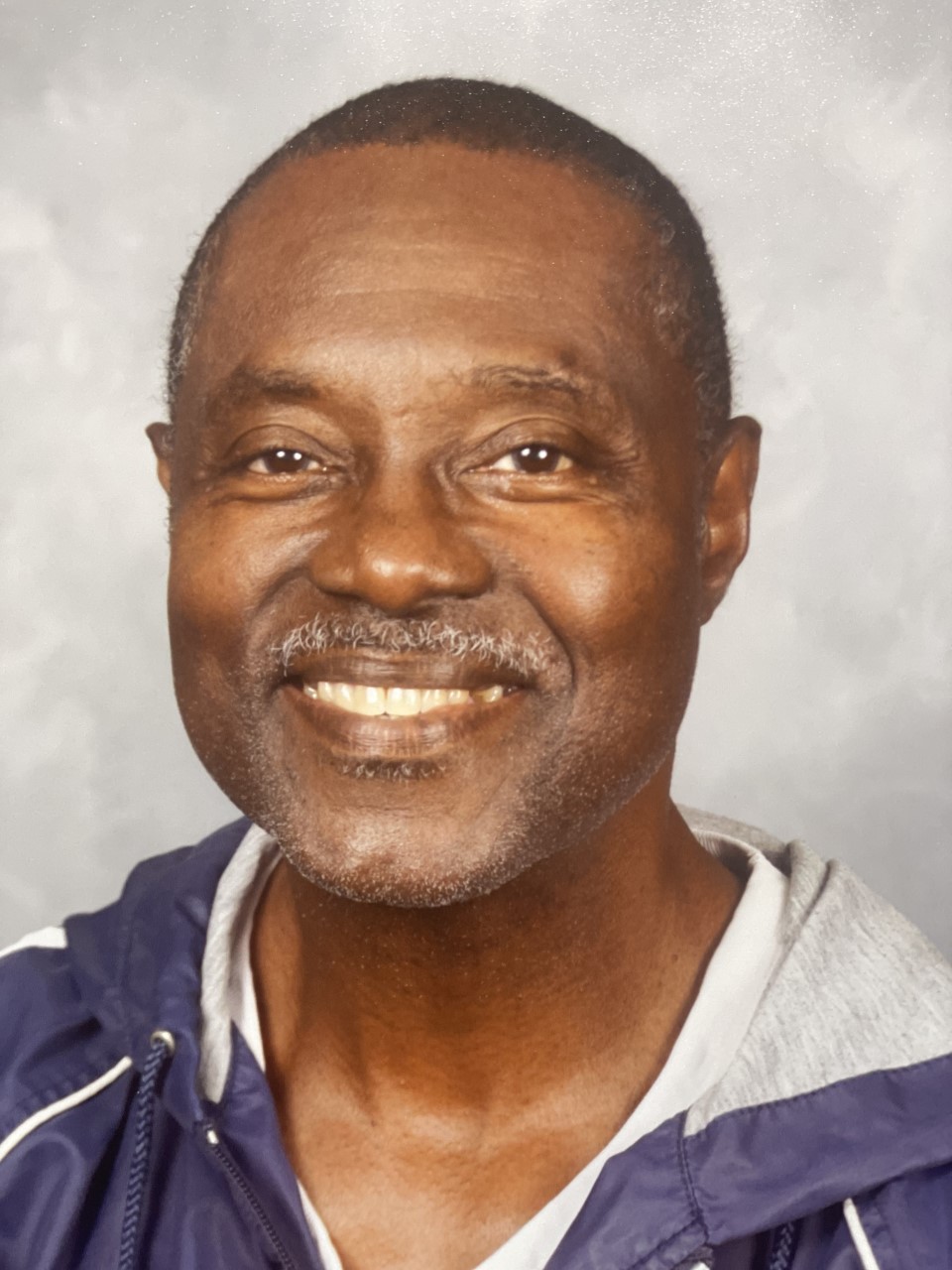 Lee Elementary School
Mr. Freddie Williams
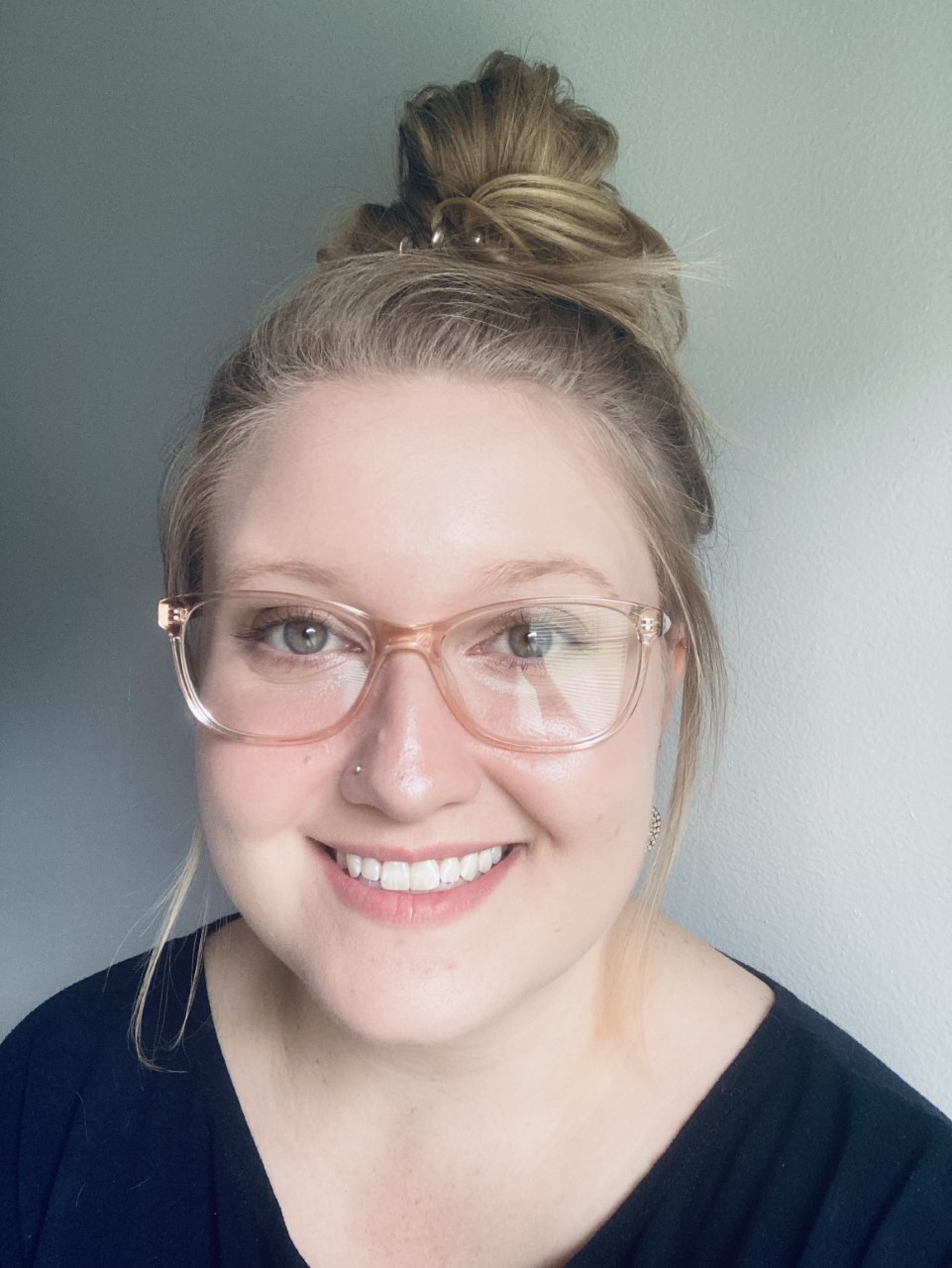 Madison Creative Arts Academy
Ms. Kayla Kinsey
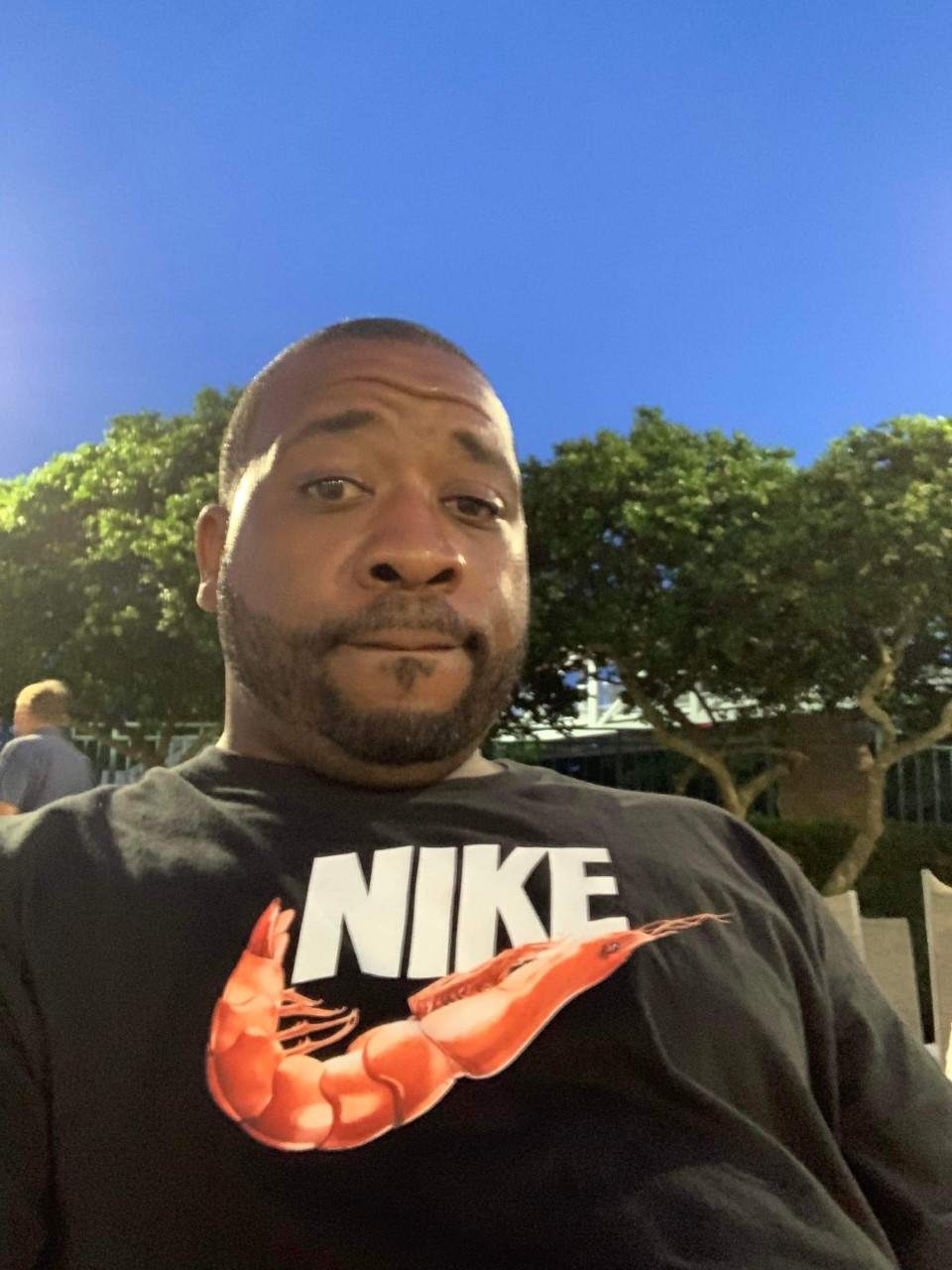 James Madison Preparatory School
Mr. Morgan Scurry
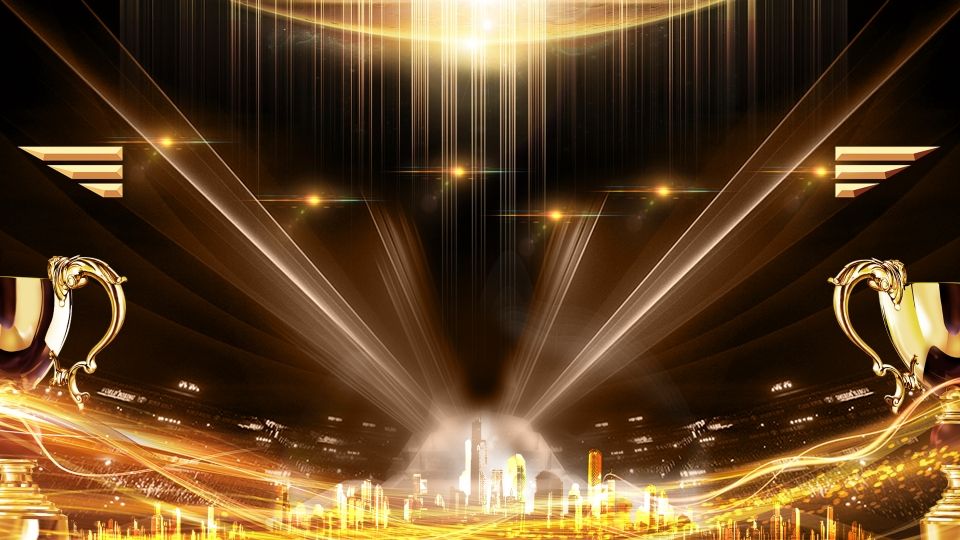 Celebrating and Honoring our Support Personnel
ORGANIZATION NAME
Gratefully Acknowledges Sponsorship of
Item
By
Recipient’s Name
Presenter’s Name and Title
February 6, 2023